Developing Windows Exploits
Essential Steps
Fuzzing to find a crash
Debugging a crash
Targeting the EIP register
Identifying bad characters
Locating a vulnerable module with MONA
Generating exploit code with msfpayload
Creating final exploit code
Vulnserver
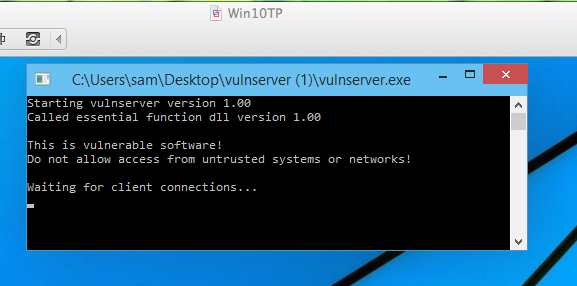 Runs on Win 7 or later
Has many vulnerabilities
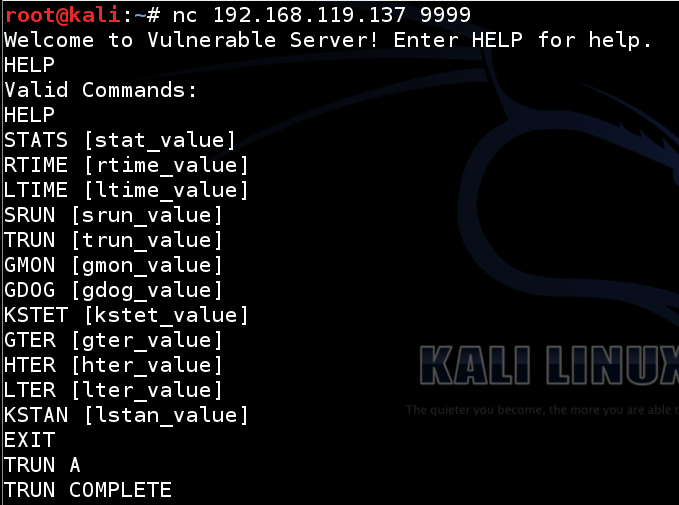 Fuzzing Program
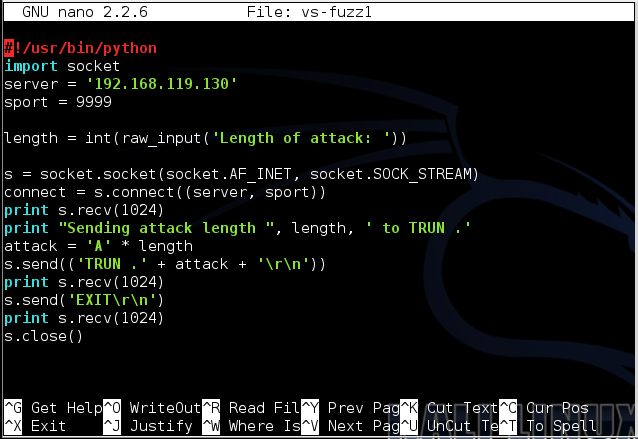 9000 "A" Causes a Crash
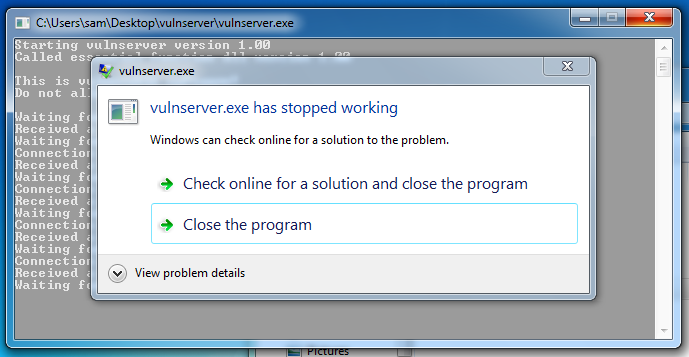 Immunity Debugger
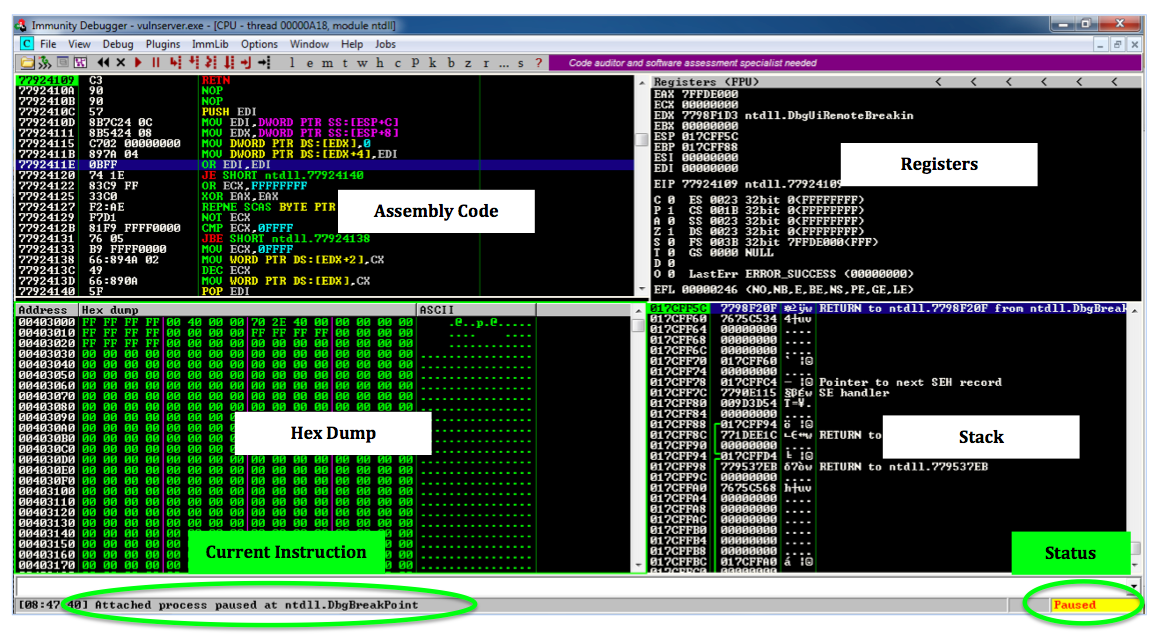 Exploitable Crash
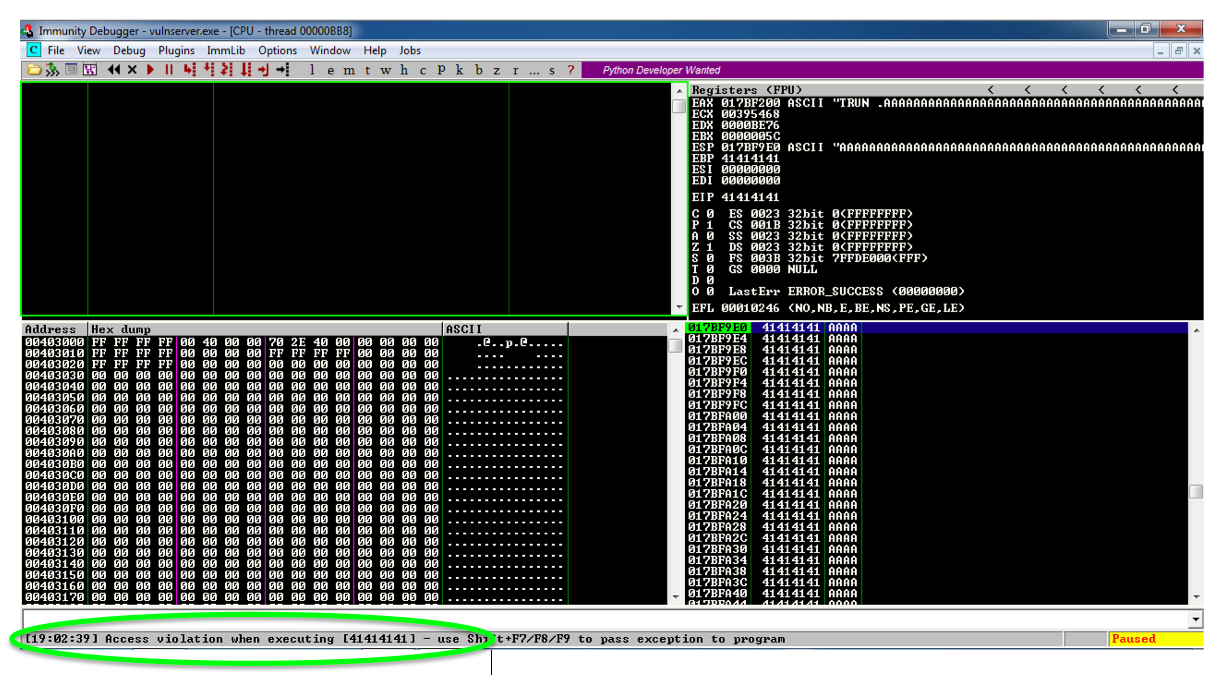 Simple Buffer Overflow Exploit
We can control EIP
We'll use the simplest sort of buffer overflow
Inject code into exploit string
We can run code, if we can find it
3000 Nonrepeating Characters
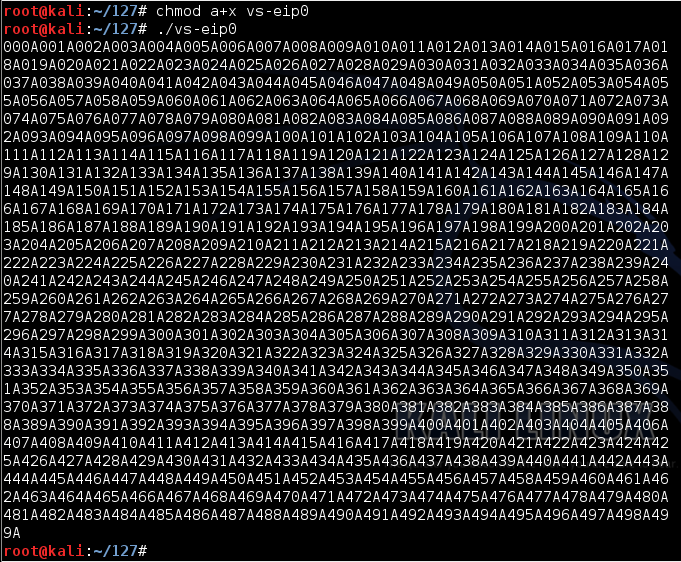 Locating EIP
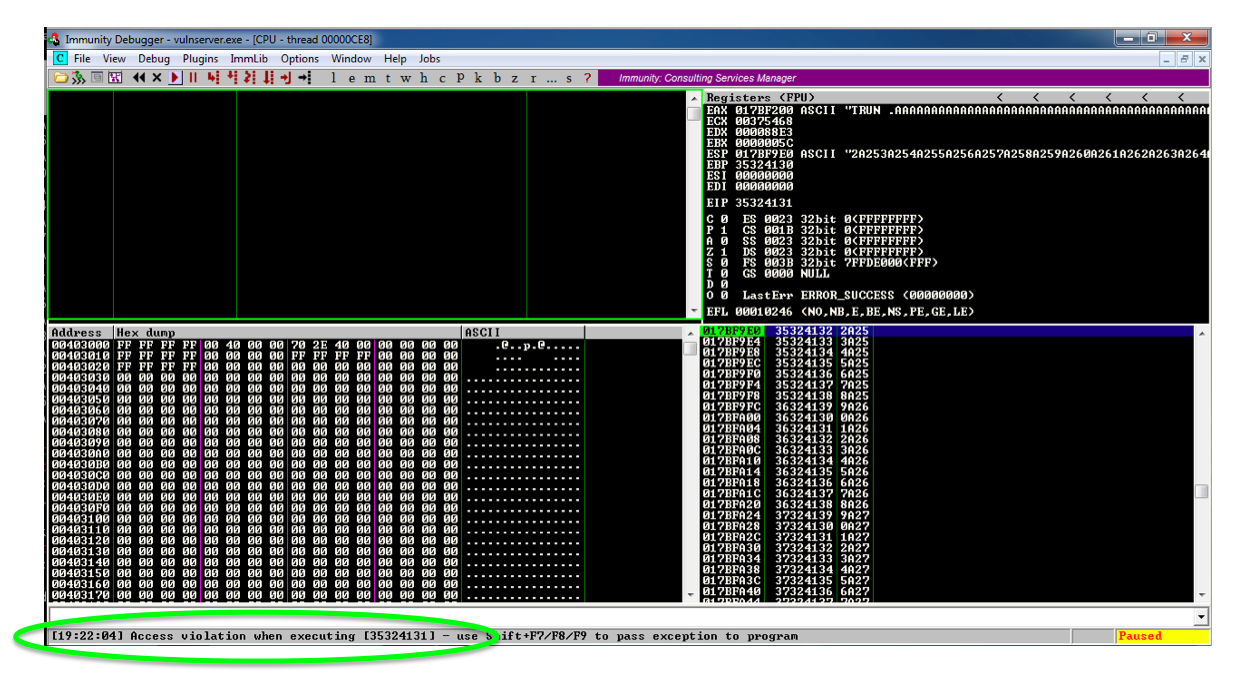 Bad Characters
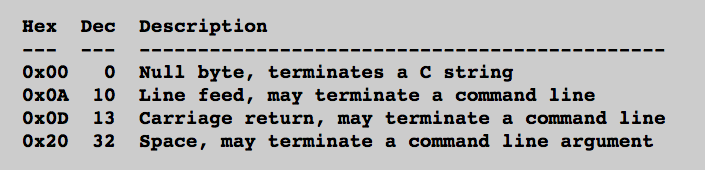 Vulnerable Module
Code must not move around in RAM
Finding a Vulnerable Module
We need code to be in a predictable RAM location
No ASLR, no Rebase
No null bytes in address (bad bytes)
Use essfunc.dll
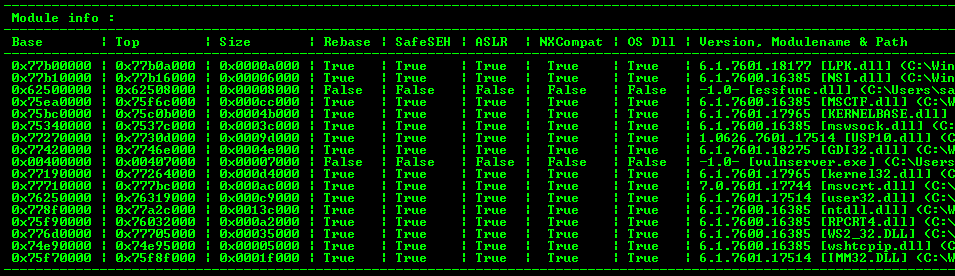 JMP ESP in essfunc.dll
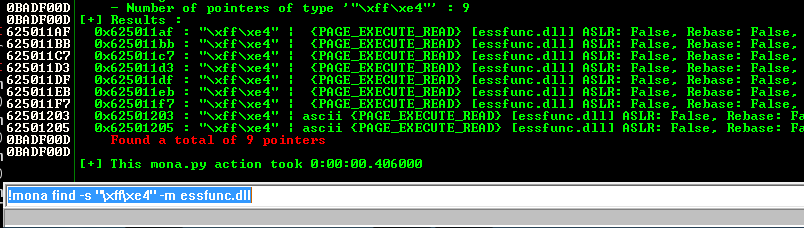 Create Exploit Code with Msfpayload
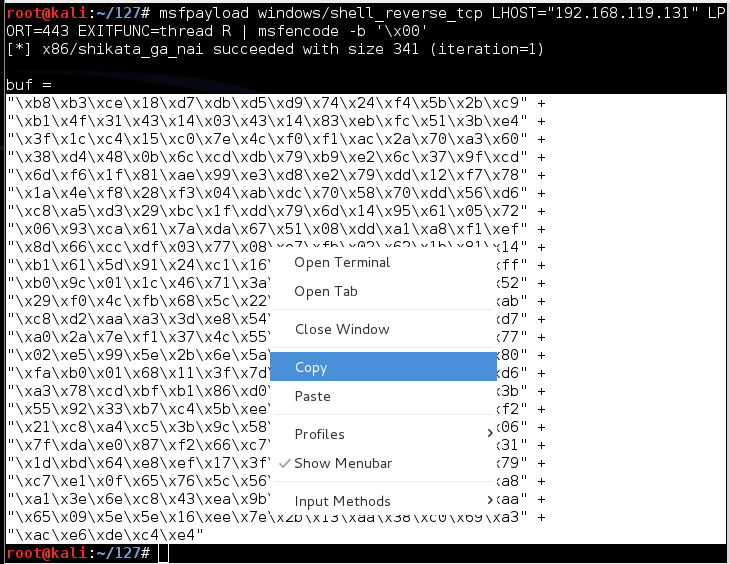